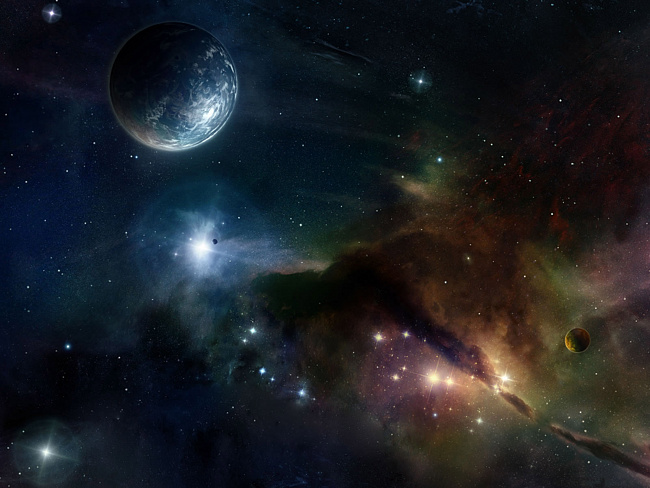 Видео-фрагмент «Гравитация»
http://www.youtube.com/watch?v=vwwfxkRJDBw&feature=youtu.be
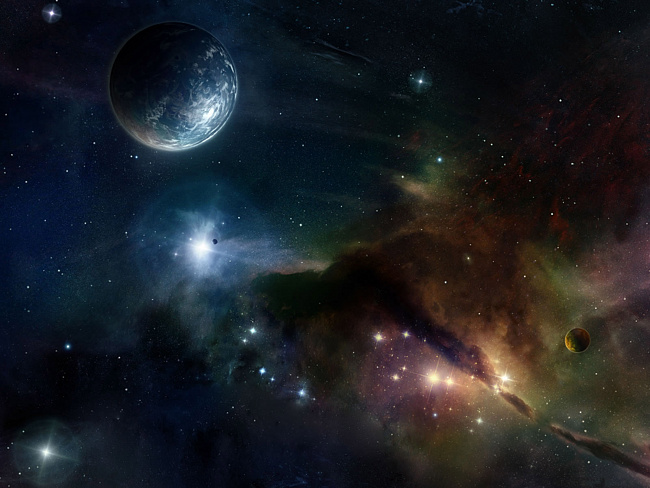 «Анимация в языке программирования Паскаль» 
«Парад планет»
Урок информатики
10 класс
Учитель: Катаев Виктор Борисович
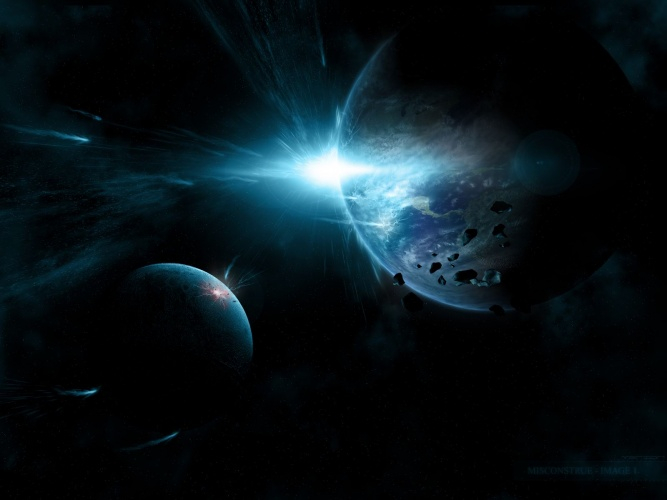 Цели урока:
1. Освоить принцип создания компьютерной программы для организации анимированного изображения. 
2. Изучить тригонометрическую функцию построения окружности.
3. Создать компьютерную программу.
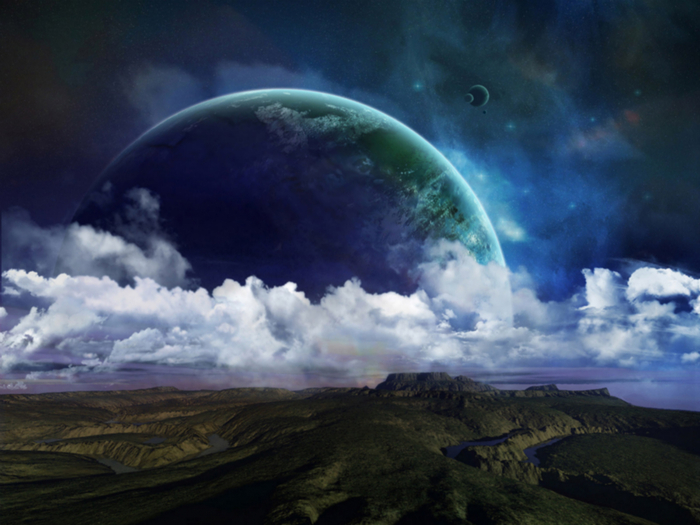 Задачи урока:

Вспомнить из физики и астрономии планеты солнечной системы.
Разобрать алгоритм и принцип построения анимации на экране компьютера.
Исследуем тригонометрическую функцию построения окружности по координатам.
Составим программу которая смоделирует процесс движения Земли вокруг Солнца
Подготовим материал для создания образовательного ресурса: «ПАРАД ПЛАНЕТ»
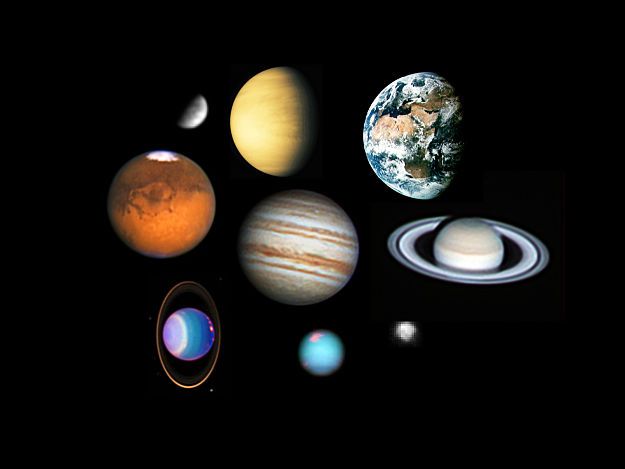 Ответь на вопросы:
4. В каком порядке планеты удалены от солнца?
3. Назовите планеты солнечной системы?
«Анимация в языке программирования Паскаль» 
«Парад планет»
6. У каких планет существуют естественные спутники и как они называются?
1. Кто впервые выдвинул идею, о том, что Земля имеет шарообразную форму и на чем основывалась идея?
2. Что вращается вокруг чего? Земля вокруг Солнца или наоборот?
Урок информатики
10 класс
Учитель: Катаев Виктор Борисович
5.Какая из планет самая большая и какая самая маленькая?
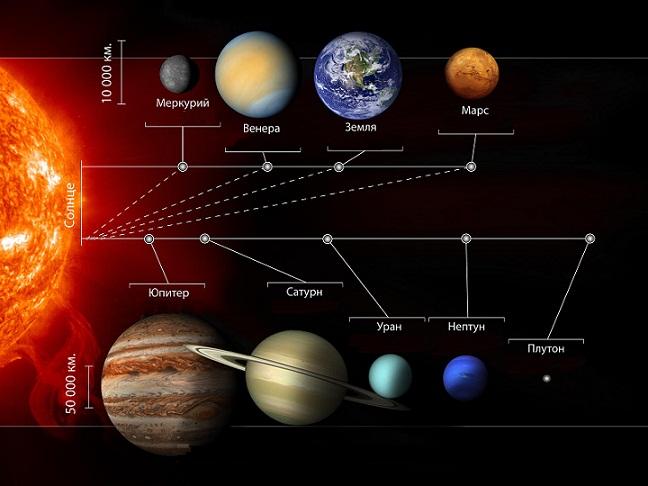 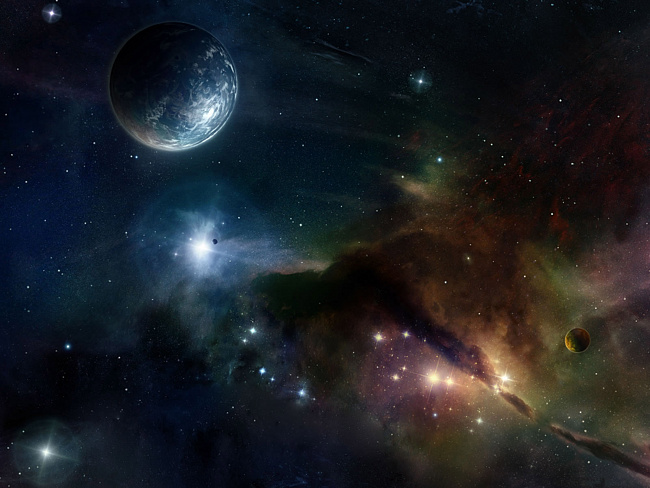 Земля
Таблица №2
Солнце
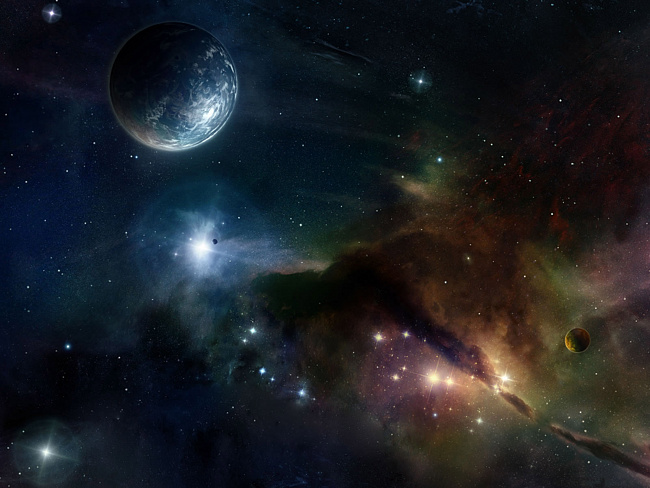 Таблица №3
Исследование формул нахождения координат окружности используя тригонометрическую функцию
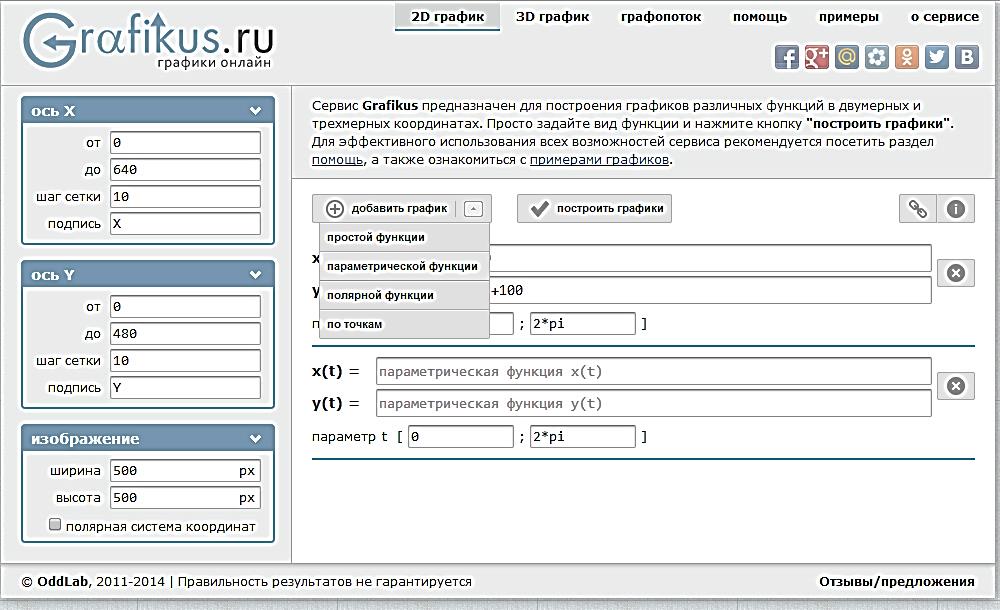 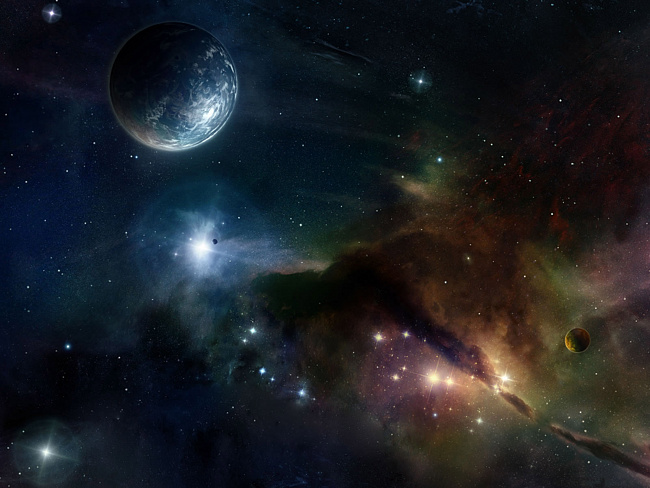 Таблица №4
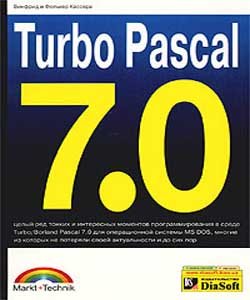 Конкурс!
«Спортивное программирование»
Практическая работа на компьютере
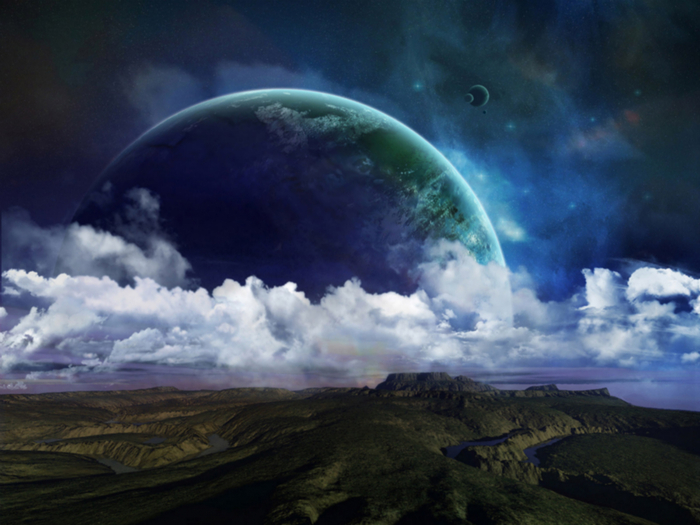 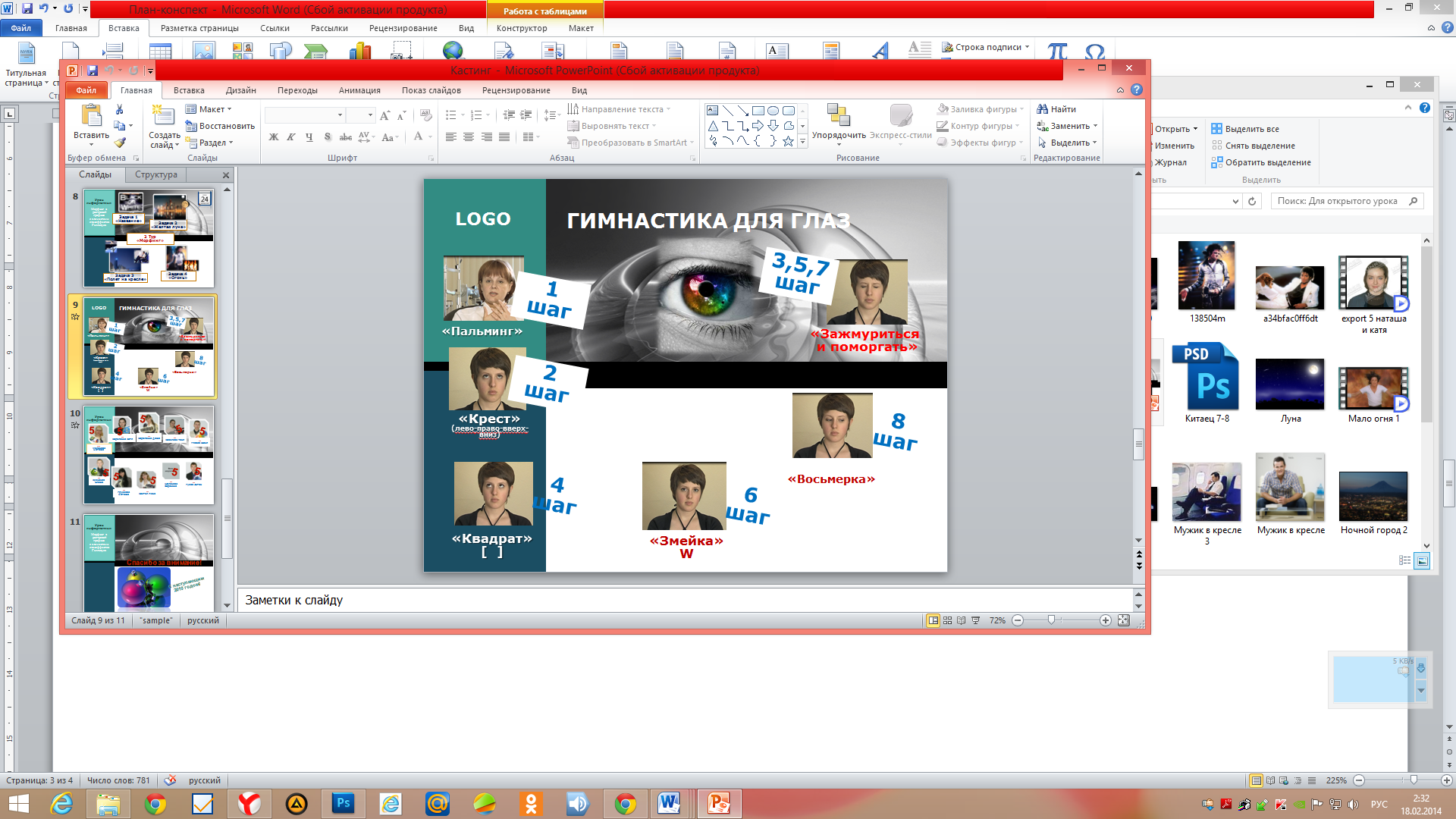 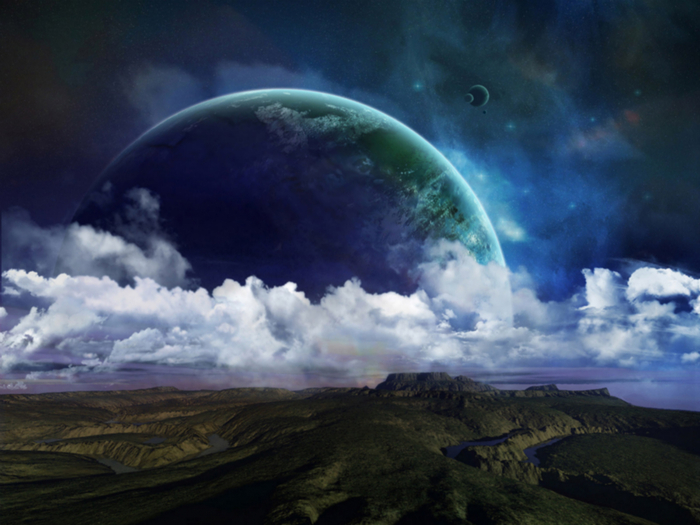 ДОМАШНЕЕ ЗАДАНИЕ

ДОПИСАТЬ КОММЕНТАРИЙ К КАЖДОЙ СТРОКЕ ПРОГРАММЫ:







ИСПОЛЬЗУЯ ССЫЛКИ НА РЕСУРСЫ ПОДГОТОВИТЬ МАТЕРИАЛ ДЛЯ РАЗМЕЩЕНИЯ ЕГО НА ОБРАЗОВАТЕЛЬНОМ РЕСУРСЕ 
«ПАРАД ПЛАНЕТ»
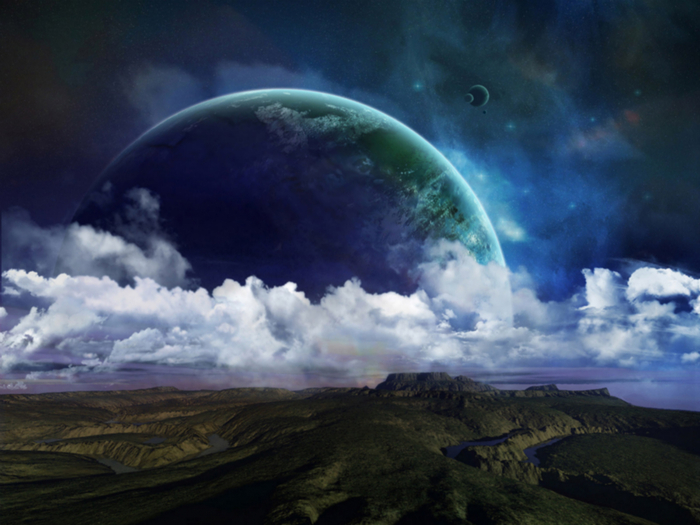    понравилось
   не понравилось
 
? были трудности, есть вопросы
! все понятно


Нарисуй на доске смайлик



Например: ? , ! , ! , ?
ОЦЕНКИ!